Town of Northfield Planning Board Public Hearing
February 18th, 2021, 4PM


Meeting will be recorded; Chatbox will be saved
Tech Check
Camera Aware
Mute Mic
Use Chatbox
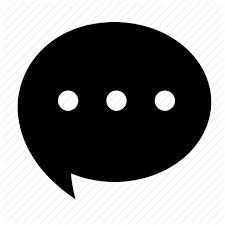 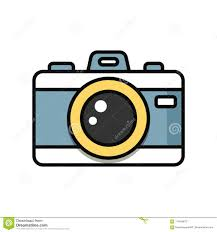 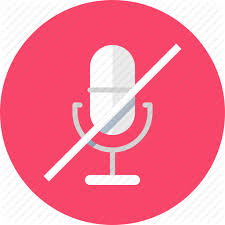 2
[Speaker Notes: Meg voiceover expectations re: community participating in the meeting. Also reminder about meeting recording and the tech points here.]
Code of Civil Conduct
Town of Northfield Code of Civil Conduct
Civil discourse is a conversation in which there is a mutual airing of views
What does that look / sound like in a virtual space?
Respectful
Productive 
Embrace: asking questions, listening for content, differentiating between evidence – opinion 
Refrain from: hostility or insults, name-calling, sarcasm 
Be conscious and mindful of your facial expressions
Process
Today’s meeting: 
is a public hearing, but will not result in a decision. 
is open for all to listen and learn; mics will be on mute; Chatbox is available.

Today’s process:
All mics will be on mute; we invite participants to raise their hands using the “raise hand” tool during the identified public comment time 
Meg will track participants and create a speakers’ list to ensure everyone is heard 
Please state your name and address before speaking / posing your question 
We will need to conduct today’s meeting in three separate hearings
Agenda
Call to order
II.	Introduce Planning Board Members and consultant
    Introduce applicants
    List of documents received by the Planning Board 
    Description of proposed project by the applicants
    Questions / comments from Planning Board
VI.	Questions / comments from the public
      	a. State Name and Address 
	b. Questions / Comments addressed to the Planning Board
    Closing of public testimony
    Schedule deliberative session for Planning Board for formal decision
     Adjourn
List of Received Documents
Cover Letter, Hydrologic Report, Application PackageSite plan A, Site plan B, Site plan CRoad array B, Road CLetter from the L'Etoiles' to the Community, Letter from Finicky Farm to the CommunityConsultant’s Report
Emails/Letters: Maryann Auriemma, Chris Kalinowski, Melissa Gamache, Garth Shaneyfelt (Greenfield), Lis McLoughlin
Letter to the community from the founder of Blue Wave Solar
Certified receipts of notification from project abutters.
Documentation submitted by Four Star Farms:
Department of Energy Resources
Pre determination form - Smart Program
Clean Energy Extension (UMASS)
Release of Land from Non-Development Covenant
Next Steps
Depending on what emerges from today’s meeting, the Planning Board will meet again and invite another public hearing
We will share any relevant dates, times, and Zoom links with the community